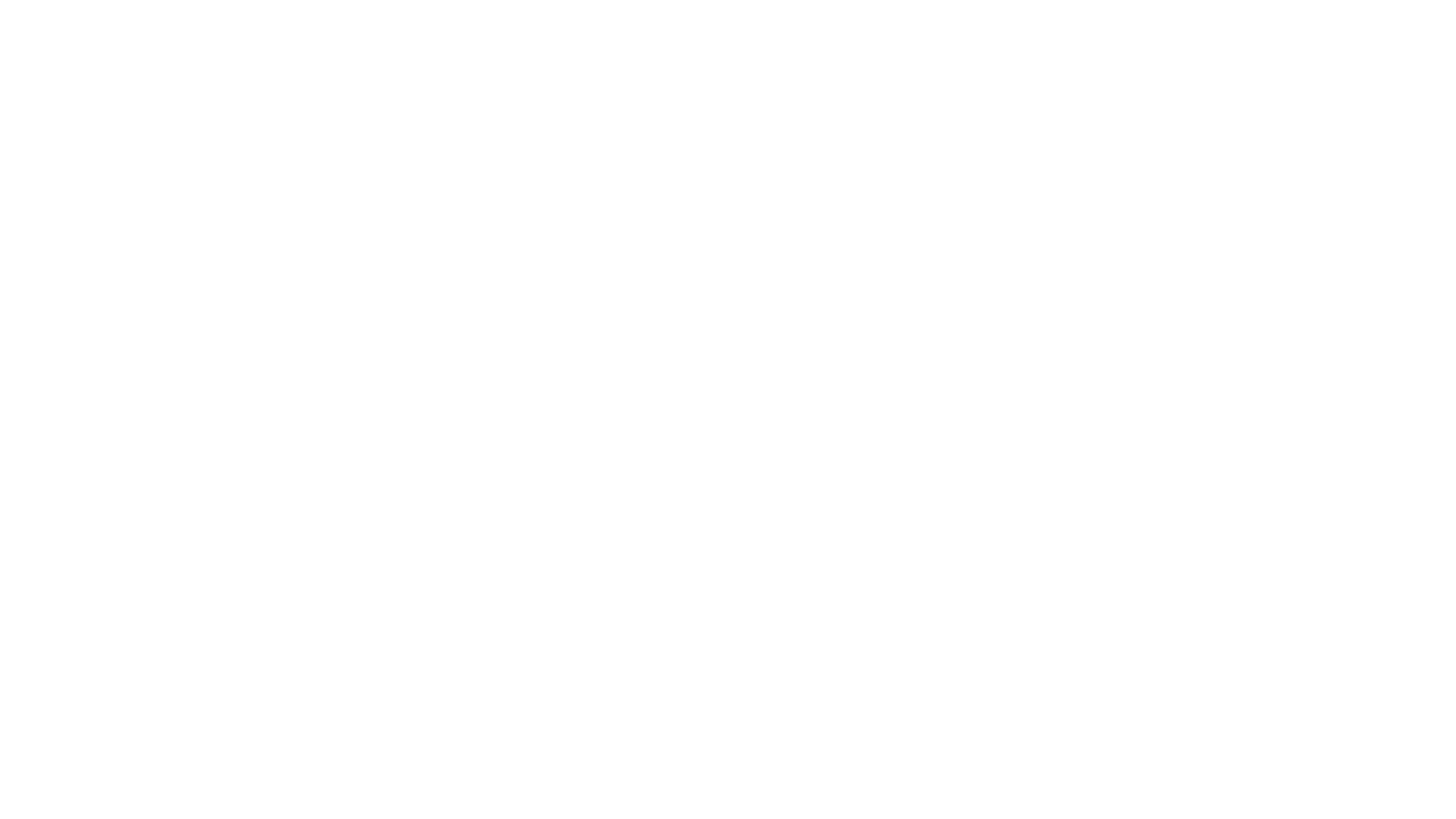 Strand 2
2.1 - Identify different types of financial, cultural and social enterprise and appreciate the role each plays in society
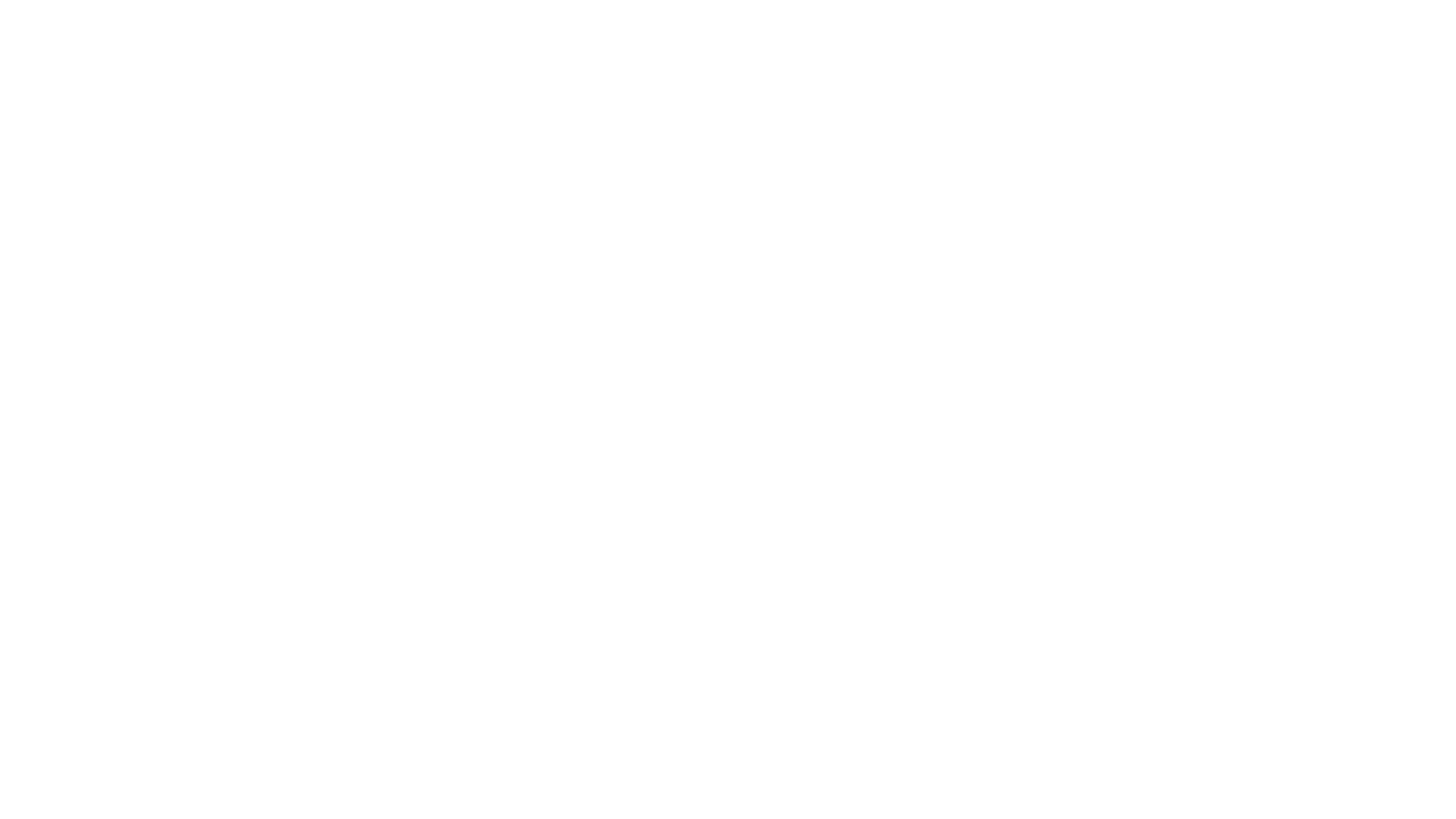 Key Words
Enterprise Def  This is any attempt to start or do something new. It is the ability of someone who has the initiative to set up, invest and run a business. They take both a financial and personal risk in doing this 

Entrepreneurs Def  These are the people who take the initiative and risk to set up a business to make a profit
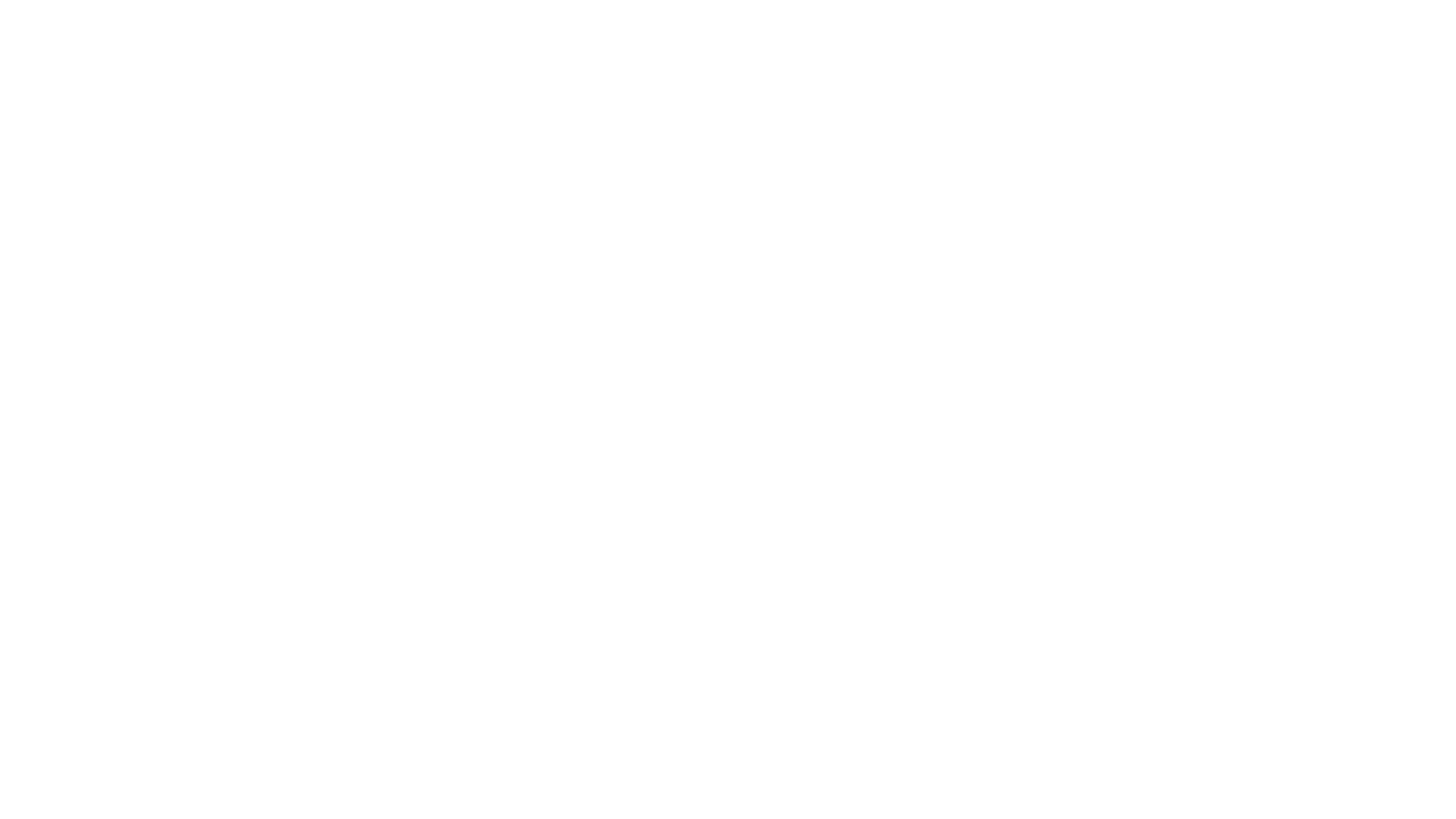 Key words
Initiative Def  This is the get up a go a person has to set up a business 

Characteristic Def  This is a personality trait that a person is born with. 

Skills Def  This is an ability that people acquire over time. They get experience through practice, learning or training
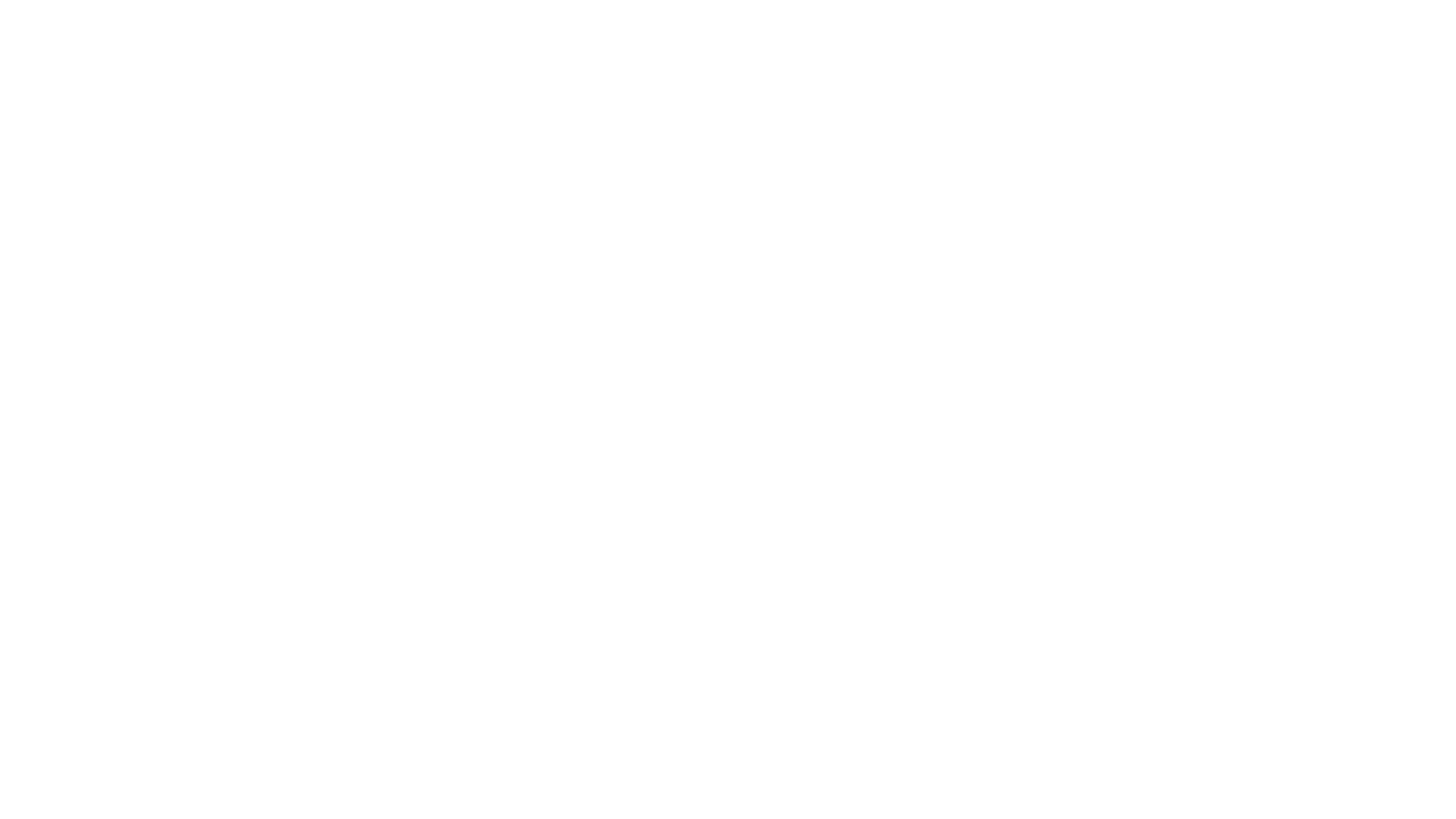 Key words
Financial Enterprise Def  This is when an business is set up to make a profit. This profit is made by selling goods and services 

Social Enterprise Def  This is a business that puts the community and people first instead of private or personal gain. People who set up social enterprise are known as social entrepreneurs. They like to try and fix social economic and environment issues – Credit unions, Food Cloud
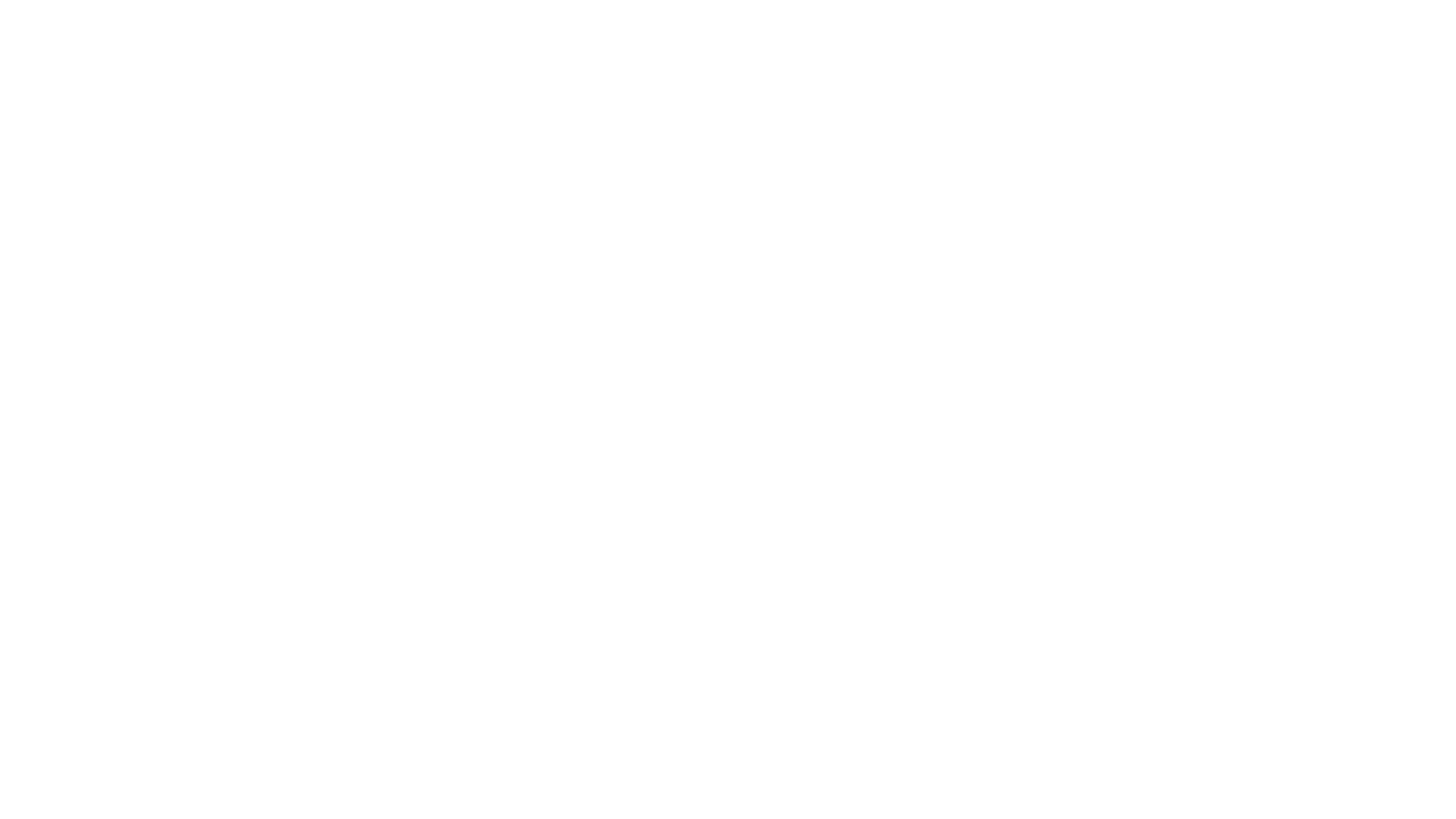 Key words
Cultural Enterprise Def  This provides consumers with access to visual arts, theatre, film, music, radio festival and events – Cultural Night in Dublin, IFI, Electric Picnic, Rose of Tralee 

Intrapreneurs Def This is when employees come up with an new ideas for a business
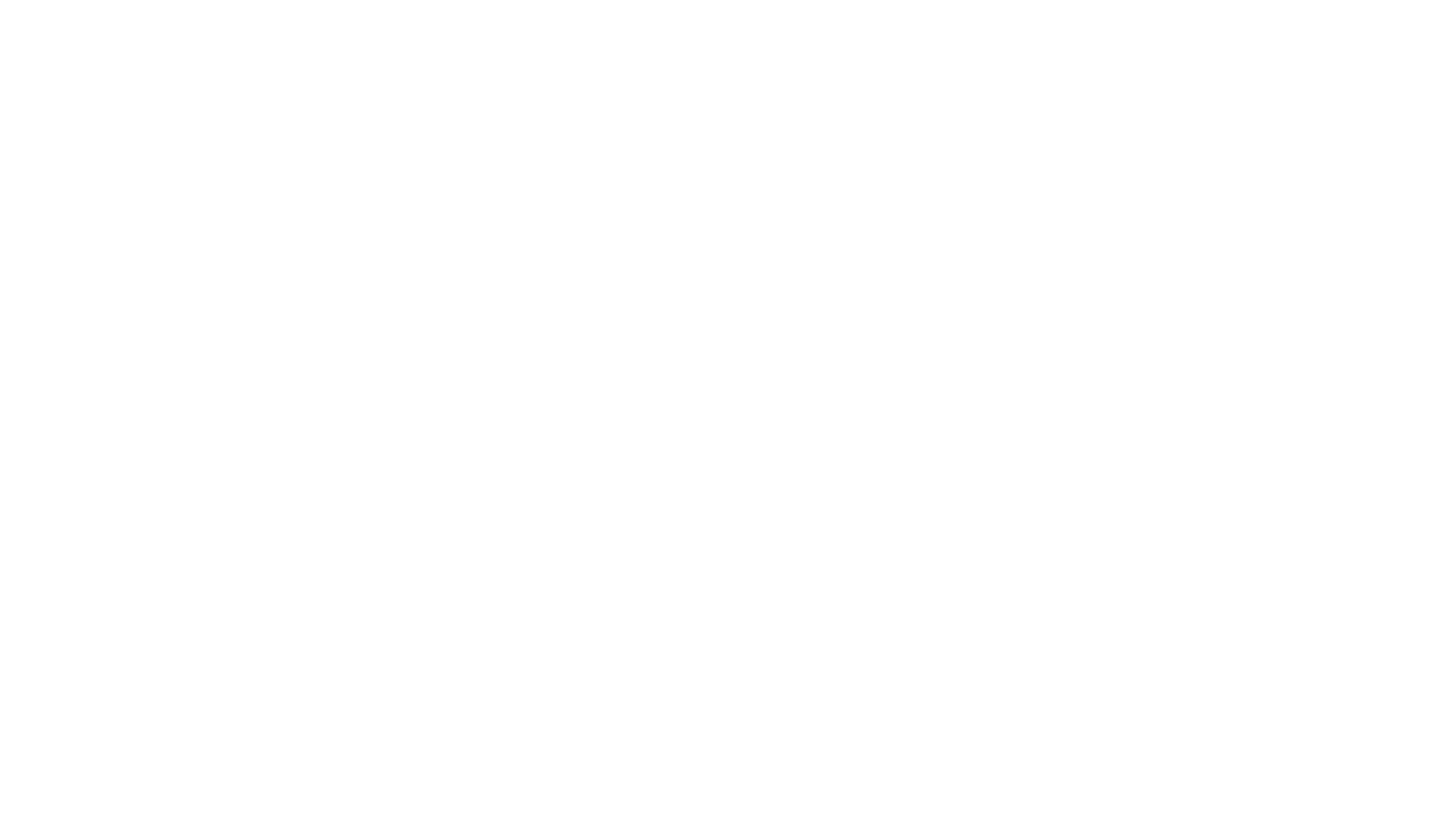 Realistic risk takers – They
research before making a decision. They 
weigh up the risk  involved and make an education decision with hope of success 

Innovative - This is the ability to see
opportunities before someone else. It means bringing new ideas to the market or a way of doing something differently 

Creative  

Proactive - This means doing something before 
some else does
Characteristic of entrepreneurs
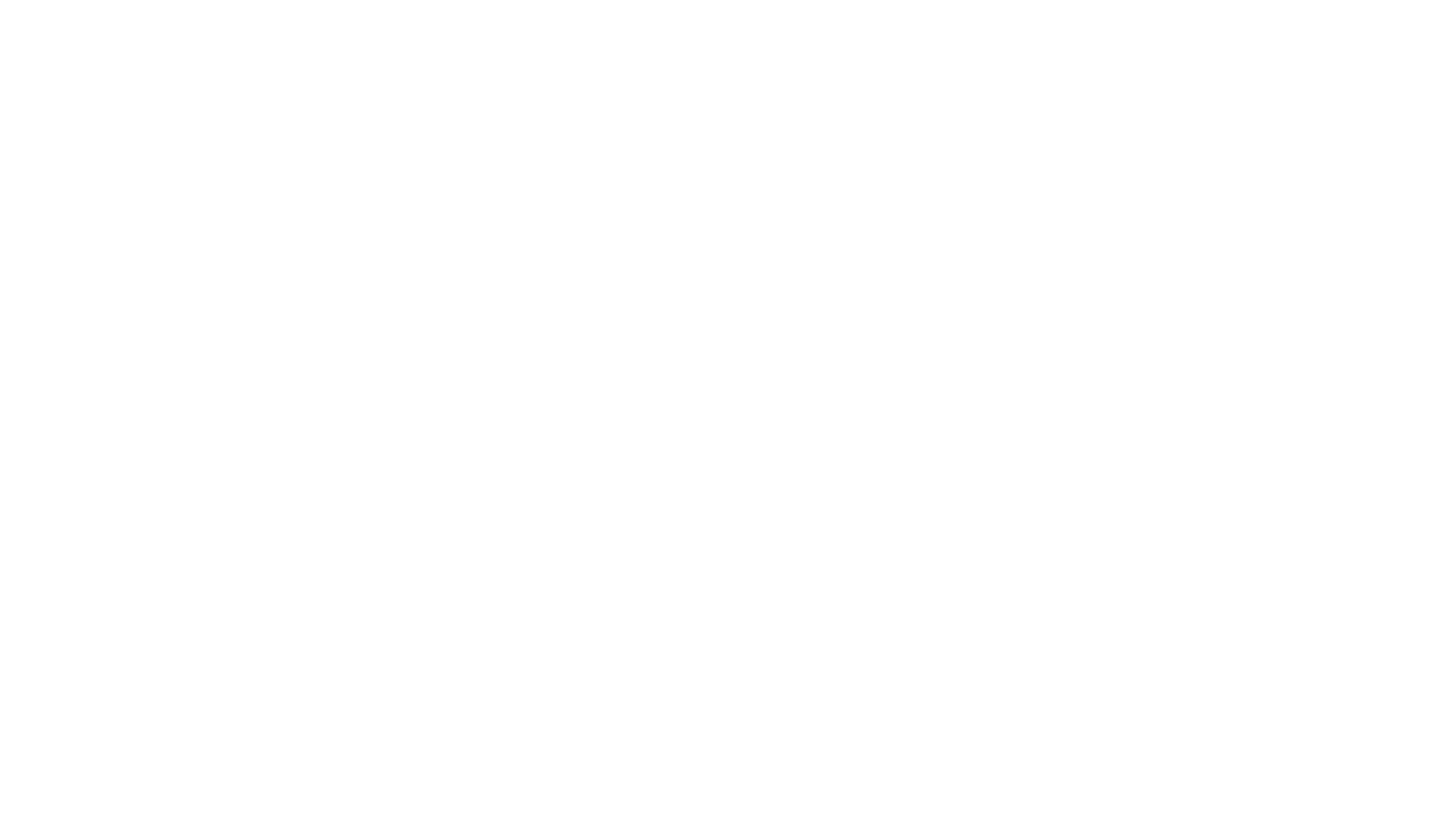 Flexible - This means that entrepreneurs learn
from their mistakes and can  adapt if things are not going to plan 

Self-Confident - This means that the 
entrepreneur believe in their idea even though  other people say if will fail.  

Decisive - They are able to make decision 
quickly and are not afraid to make a  wrong decision  

Determined - They don’t give up easily when 
faced with a problem or obstacle. 

Resilient - If something fails, they are able 
to bounce back and keep going.
Characteristic of entrepreneurs
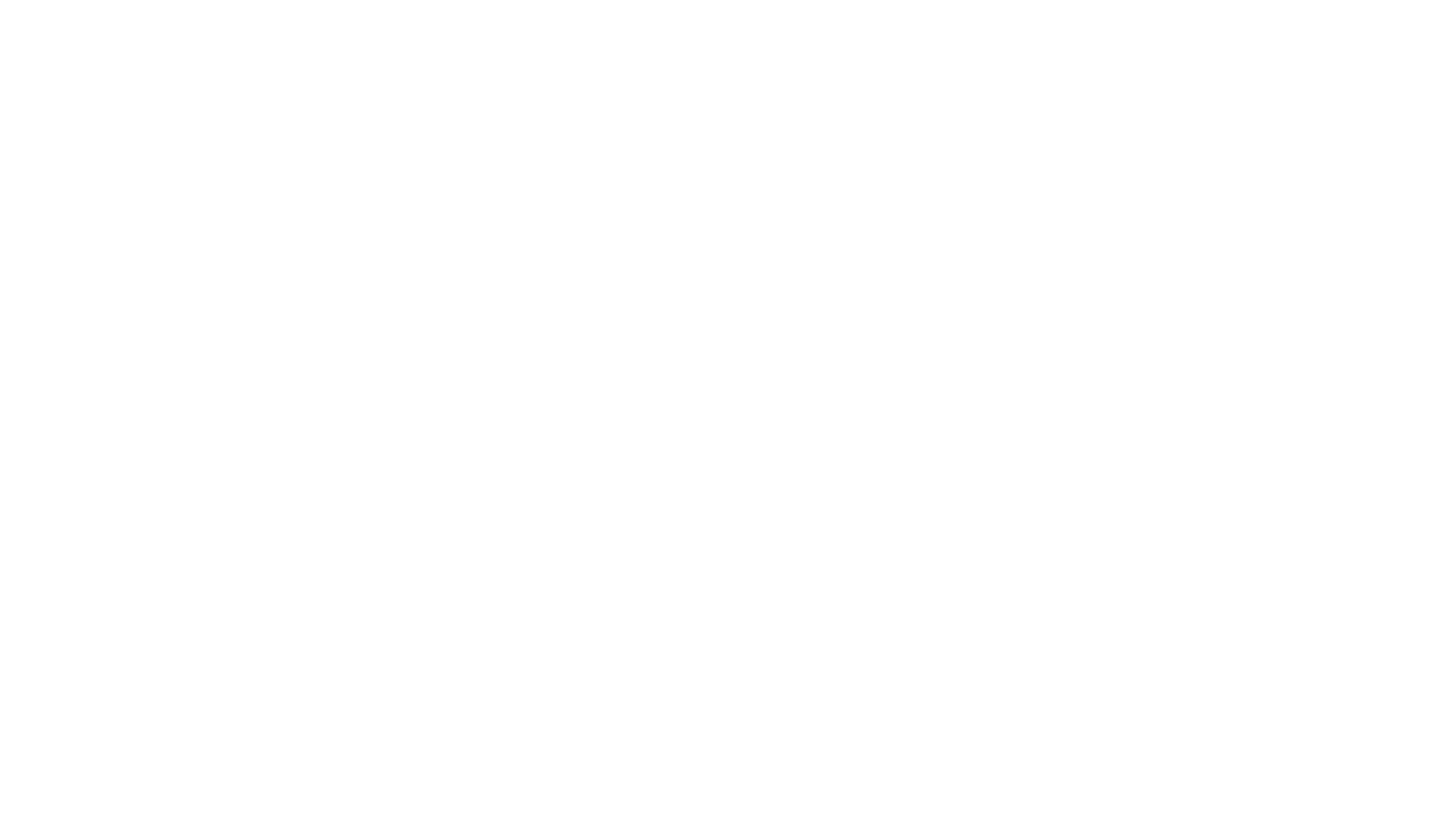 Ability to identify opportunities 
 The ability to make Decisions 
 The ability to plan and set goals 
 The ability to manage Time 
 The ability to manage stress 
 Good Human relations skills 
 Reality perception 
 Ability to manage risk
Skills of entrepreneurs
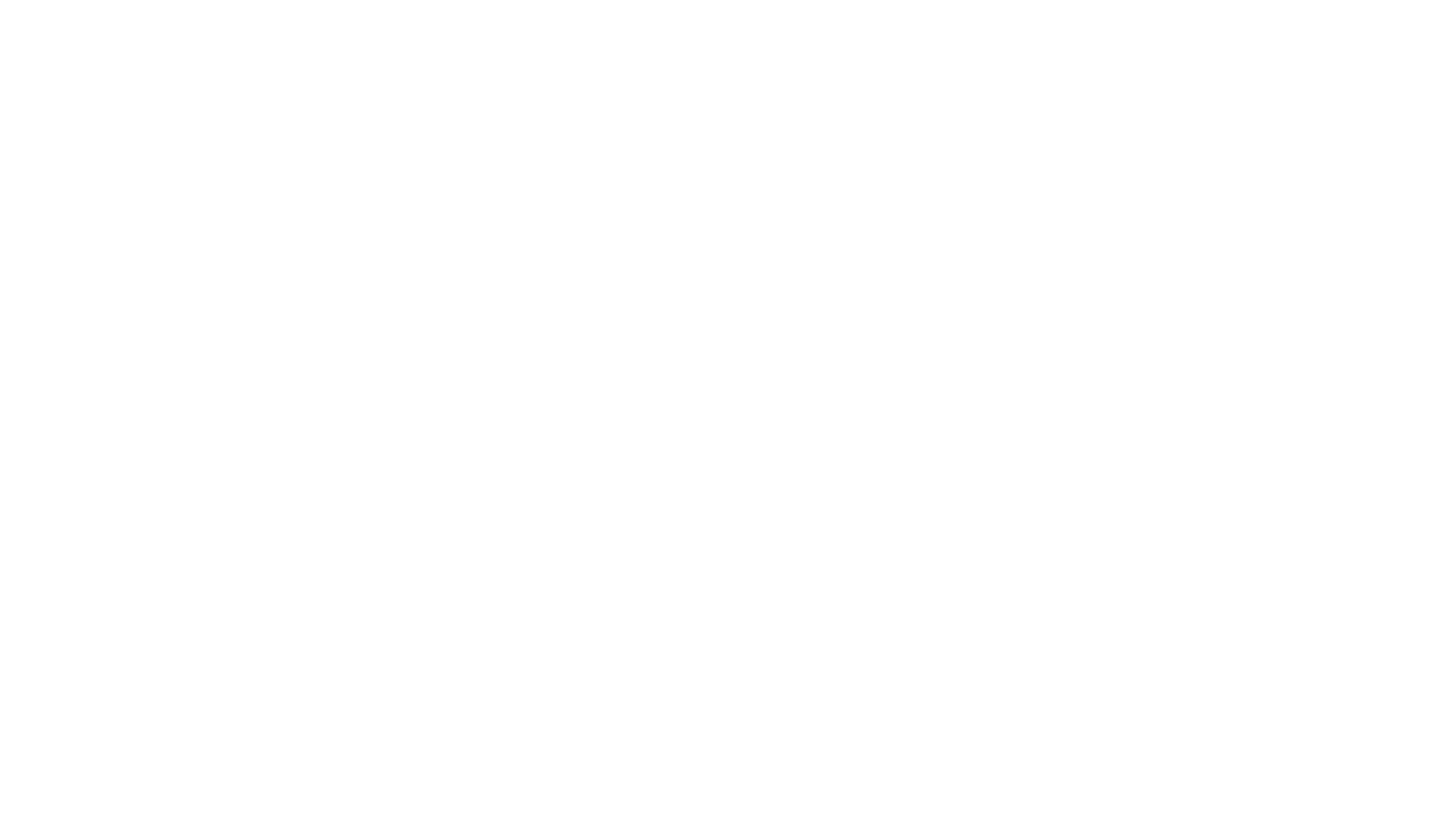 The following are some of the reason 
why people set up their own business and take a personal and financial risk 

 They want to be their own boss 
 The spot a gap in the market for a 
product or service 
 They want to keep all the profits for
themselves 
 The challenge 
 They are unemployed  
 They have an interest/hobby that 
could also be a business
Reasons for starting your own business
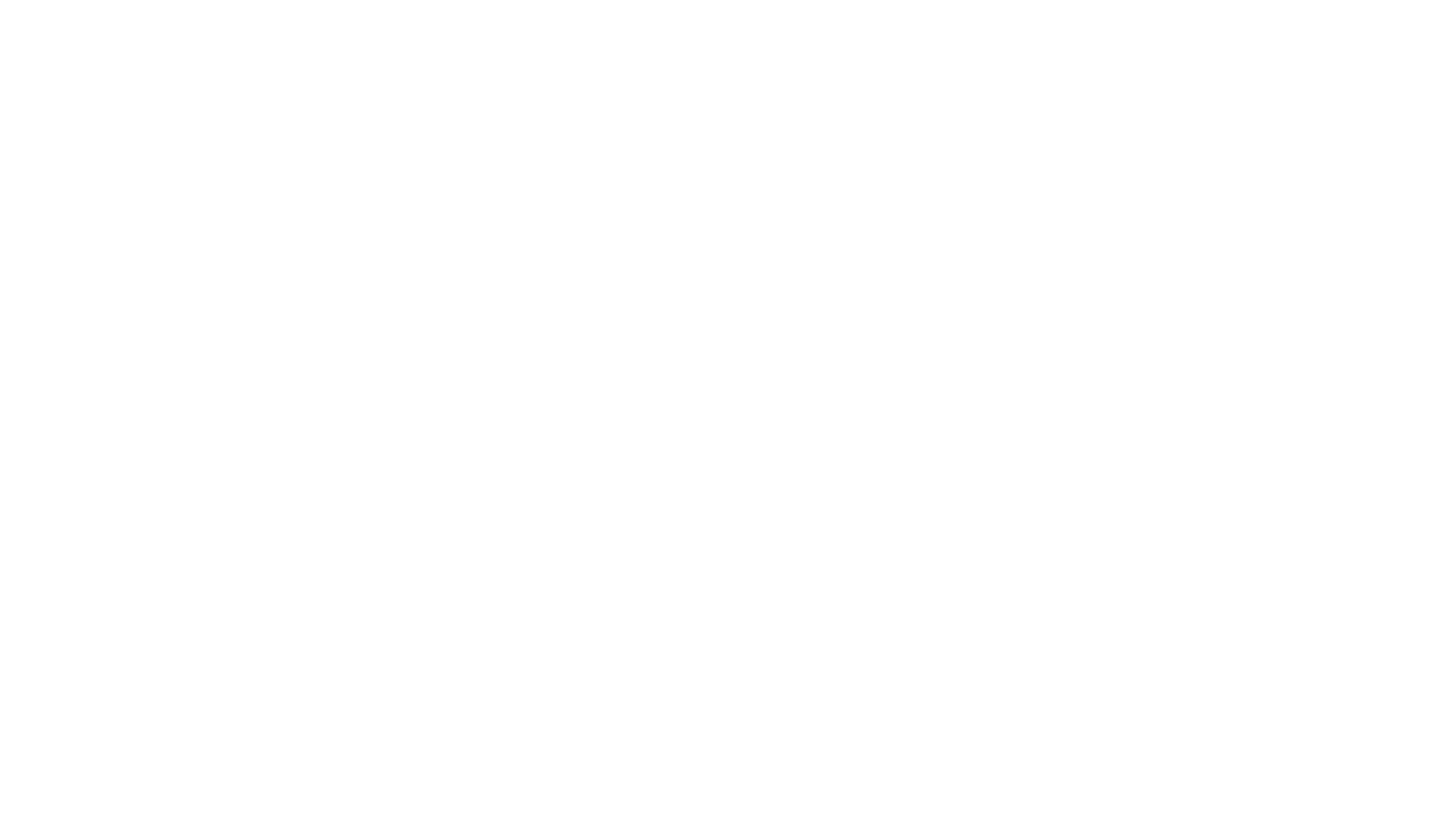 Risk and Rewards of being self employed
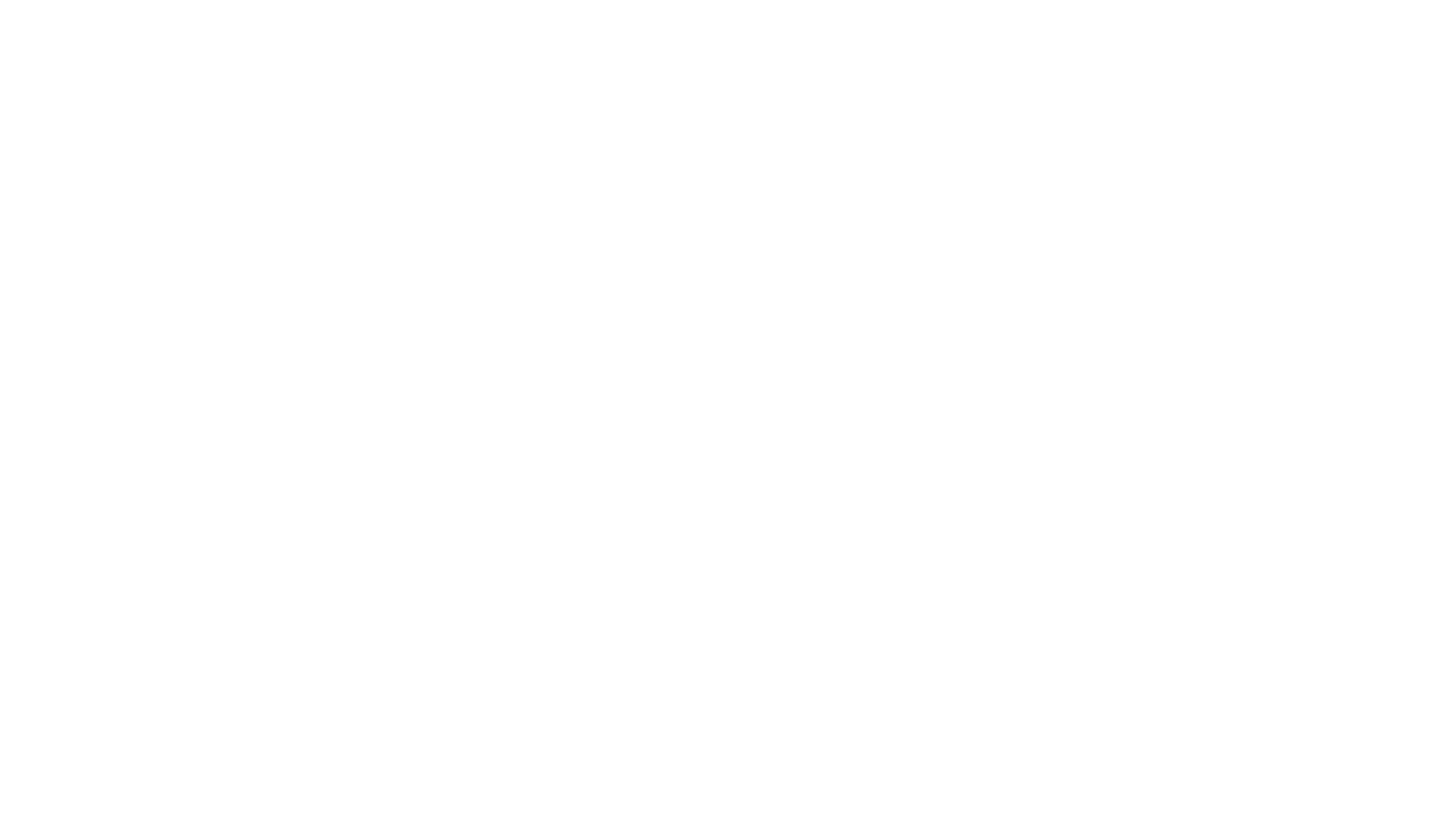 Financial Enterprise Def  This is when an business is set up to make a profit. This profit is made by selling goods and services
Financial enterprise
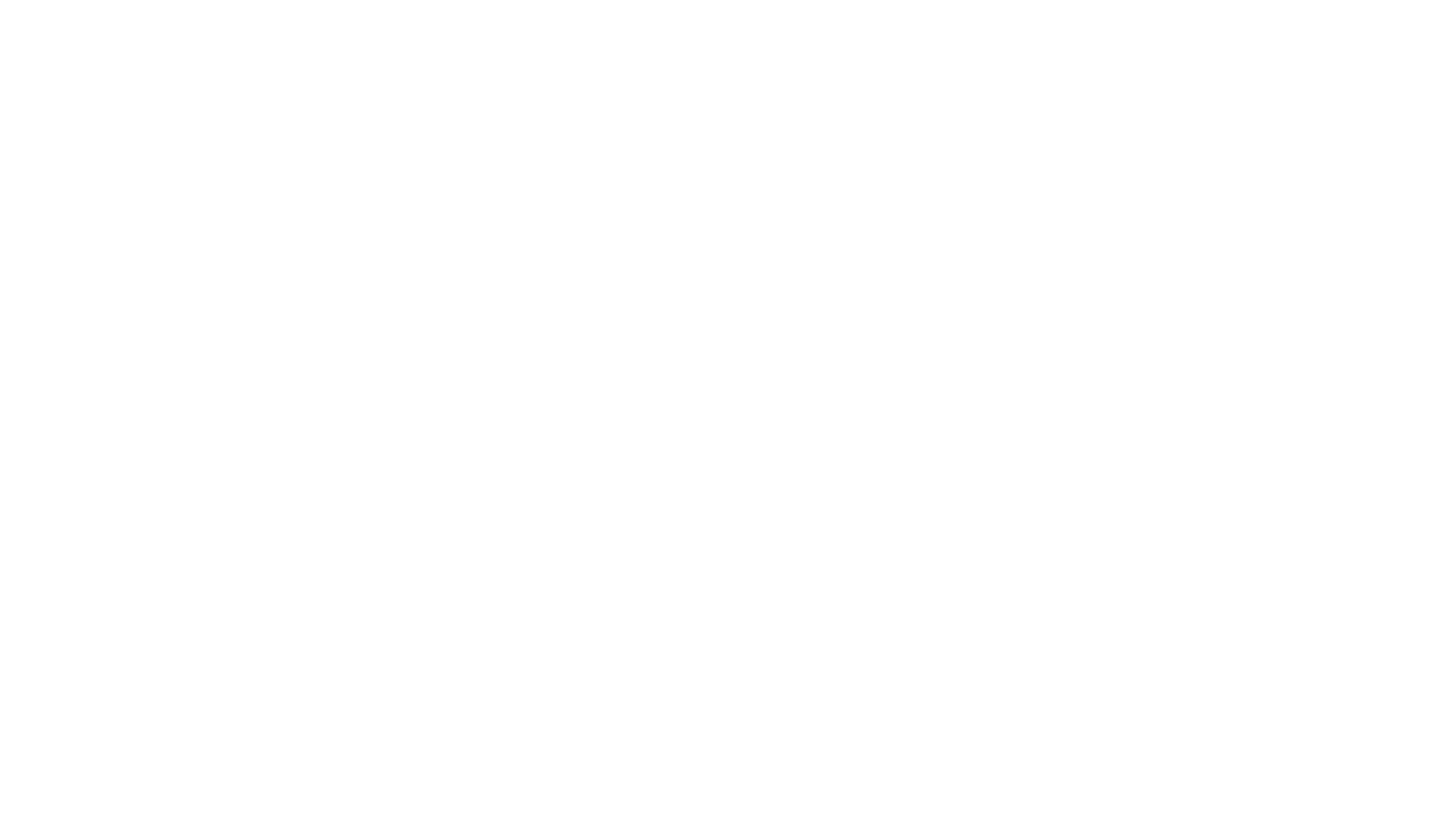 Social Enterprise Def  This is a business that puts the community and people first instead of private or personal gain. 

People who set up social enterprise are known as social entrepreneurs. They like to try and fix social economic and environment issues – Credit unions, Food Cloud
Social enterprise
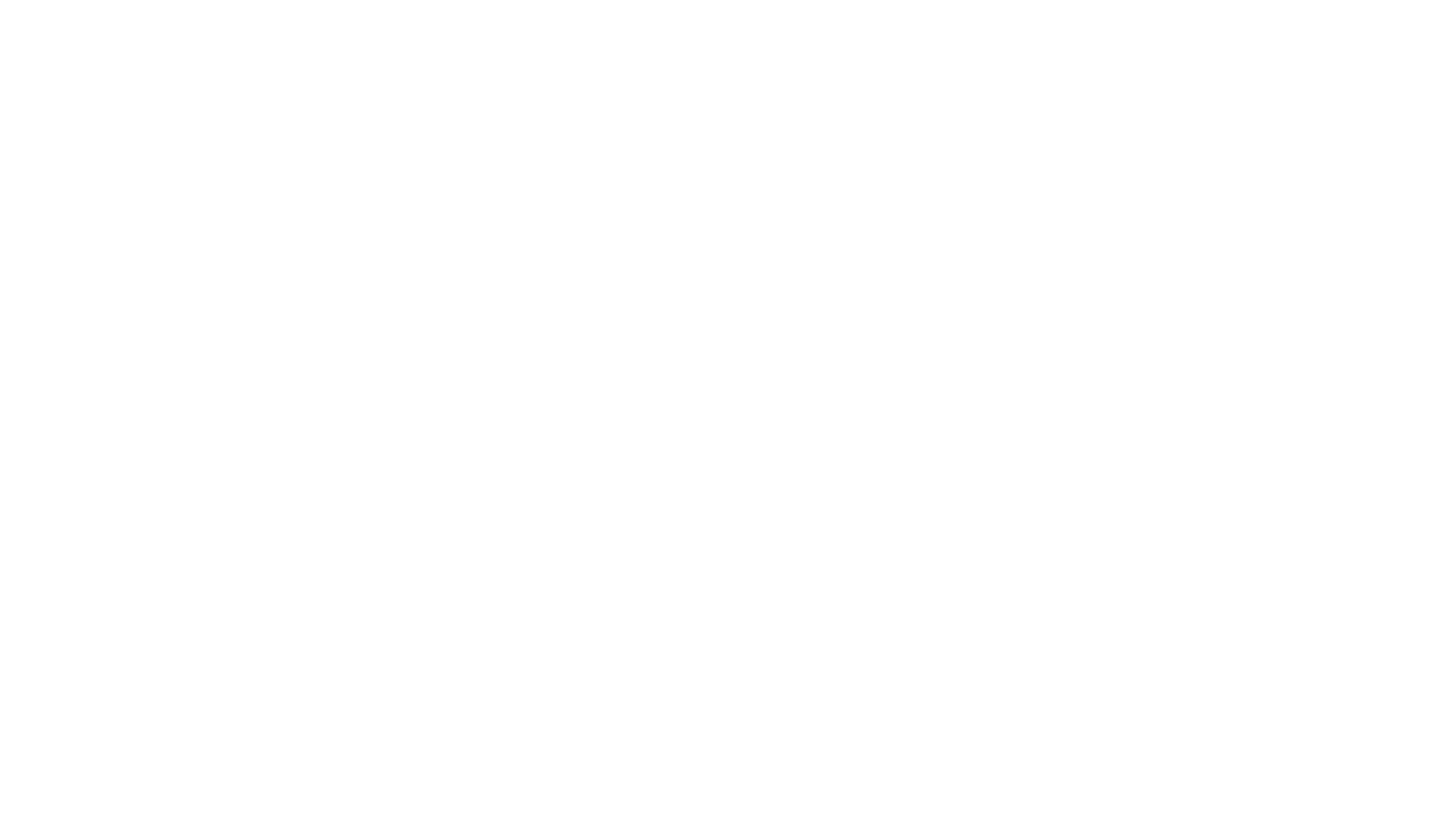 Cultural Enterprise Def  This 
provides consumers with access to visual arts, theatre, film, music, radio festival and events – Cultural Night in Dublin, IFI, Electric Picnic, Rose of Tralee
Cultural enterprise
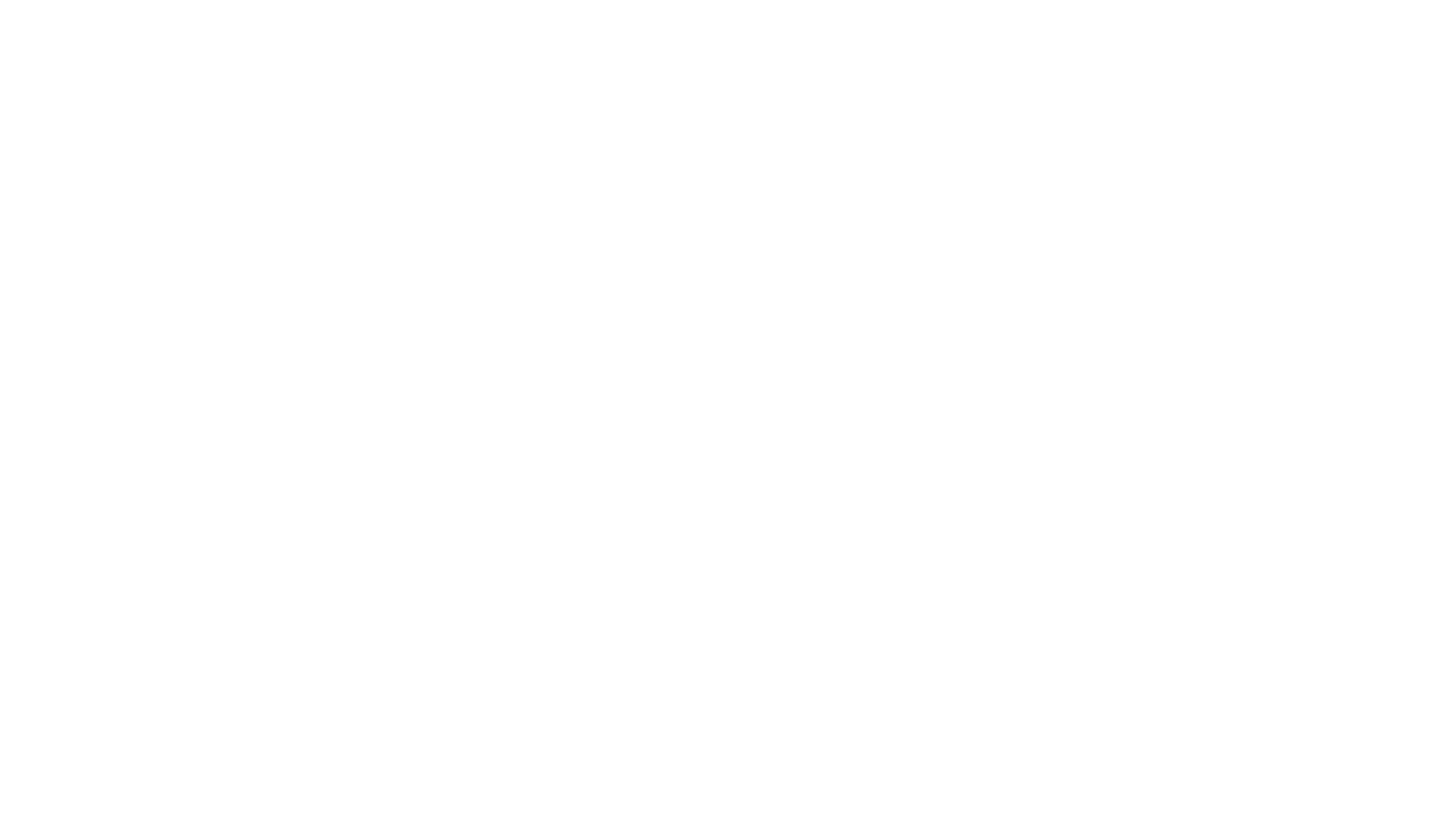 Enterprise in the community - GAA Clubs, Tidy Town committee 

Enterprise in the Public - 	Services Ban on smoking, Local Enterprise Office (LEO)
Enterprise is all around us